DTLS supporting Crypto Chip(Optimized algorithm)
Haeyoung Kim, Janghyun Ji, Jinjae Lee, Howon Kim
Department of Electrical Electronic Computer Engineering, Pusan National University
E-mail : ryoung0327@gmail.com, jjh0819@gmail.com, wlswo3149@gmail.com, howonkim@gmail.com
In developing SoC security module that strengthens the security of vulnerable IoT equipment without replacing the basic equipment, it is necessary to improve the speed and area. Basically, IoT devices are small, so the smaller the SoC security module, the better. In addition, IoT requires real-time data processing, so the data processing speed of the SoC security module must also be fast.
Aria_op
Plaintext
key
Cryptographic Chip
ARIA Module
SPI, UART
Key_op
Last
Key_size
CU
Number
 of Round
Key
Status
Data Buffer
Interface
Interrupt
Subs_op
Diff_op
Flg_LT
Dispatcher
Round_key
Add Round Key
Substitution
Master
Slave
Slave
Diffusion
AXI
Ciphertext
Slave
Slave
Slave
Slave
<Architecture of ARIA module>
ARIA
GHASH
HASH
ECC
This ARIA module supports 128bit and 256bit block ciphers. All internal modules are operated by the Control Unit. The Substitution Module replaces 32bit data with 128bit data for a total of 4 rounds. In the diffusion module, the pipeline works with the substitution module and Diffusion by 32bits in each rounds.
<Architecture of Cryptographic Chip>
The cryptographic Core of the SoC security chip is the part that actually encrypts data. SoC security chip is trying to minimize the area by using registers without memory. Dispatcher is used to create CSRs and analyze commands. Dispatcher manages multiple slaves with one master and multiple slave structure. It enables that fast communication through AXI protocol using multiple channels.
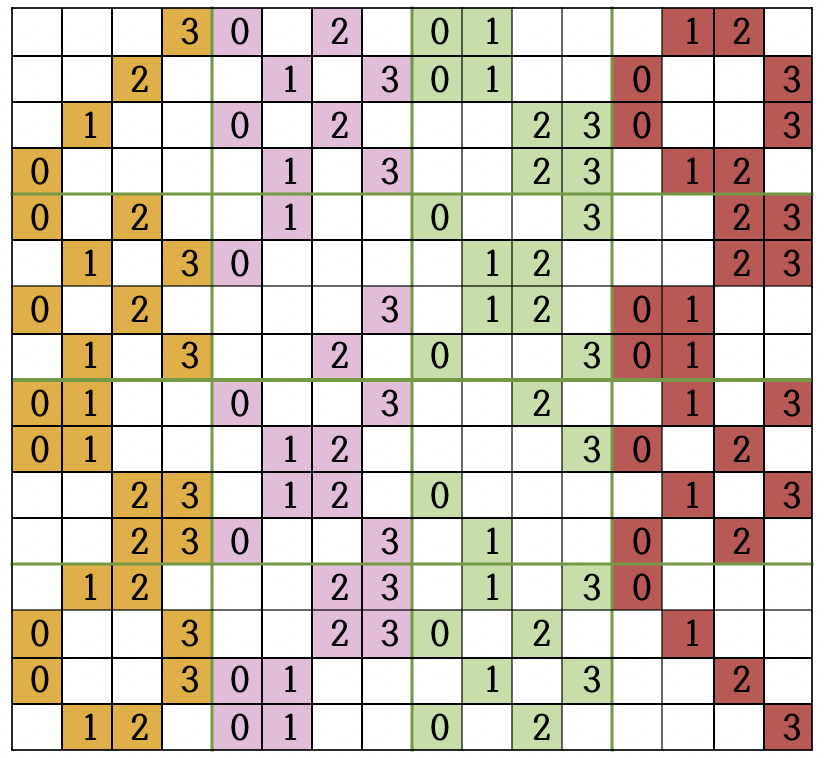 y0
y1
3
2
0
1
y2
y3
y4
1
y5
2
3
0
y6
1
2
3
0
y7
=
y8
0
3
2
1
1
0
y9
3
2
ARIA Module
y10
3
0
1
2
y11
y12
2
1
0
3
y13
AXI Slave Wrapper
3
0
1
2
y14
ARIA module
y15
1
2
3
0
<16 byte Diffusion Module>
CSRs
ARIA Core
Since the hard-coding method of the diffusion stage occupies a lot of area, we search for rules to reduce the area and decompose it into 4 rounds. It can be made of 13 Xor gates and 3 Mux. For hard-coding methods, 112 Xor gates are required but we only use 13 Xor gates.
CSRs
ARIA
MOO
…
CSRs
<Architecture of ARIA Module>
Results
ARIA module is consists of CSRs(Control and Status Registers) module for command analysis and ARIA MOO(Mode Of Operation). ARIA MOO consists of ARIA core for block cipher and mode for block cipher. Block cryptography mode supports ECB, CBC, CTR and GCM.
The design process is digital, Magnachip Semiconductor / SK Hynix 180nm process, the supply voltage is 3.3V, and the maximum operating frequency is 100MHz. We have verified the interlocking and operation of each encryption module and confirmed that data can be encrypted and authenticated using the developed SoC security module. In this version, we focused on optimizing the area, but in the next version we will optimize the area and speed.
본 연구는 IDEC에서 MPW를 지원받아 수행하였습니다.